Momentsleutel
Moment = kracht x arm
Momentsleutel
afstelmogelijkheid
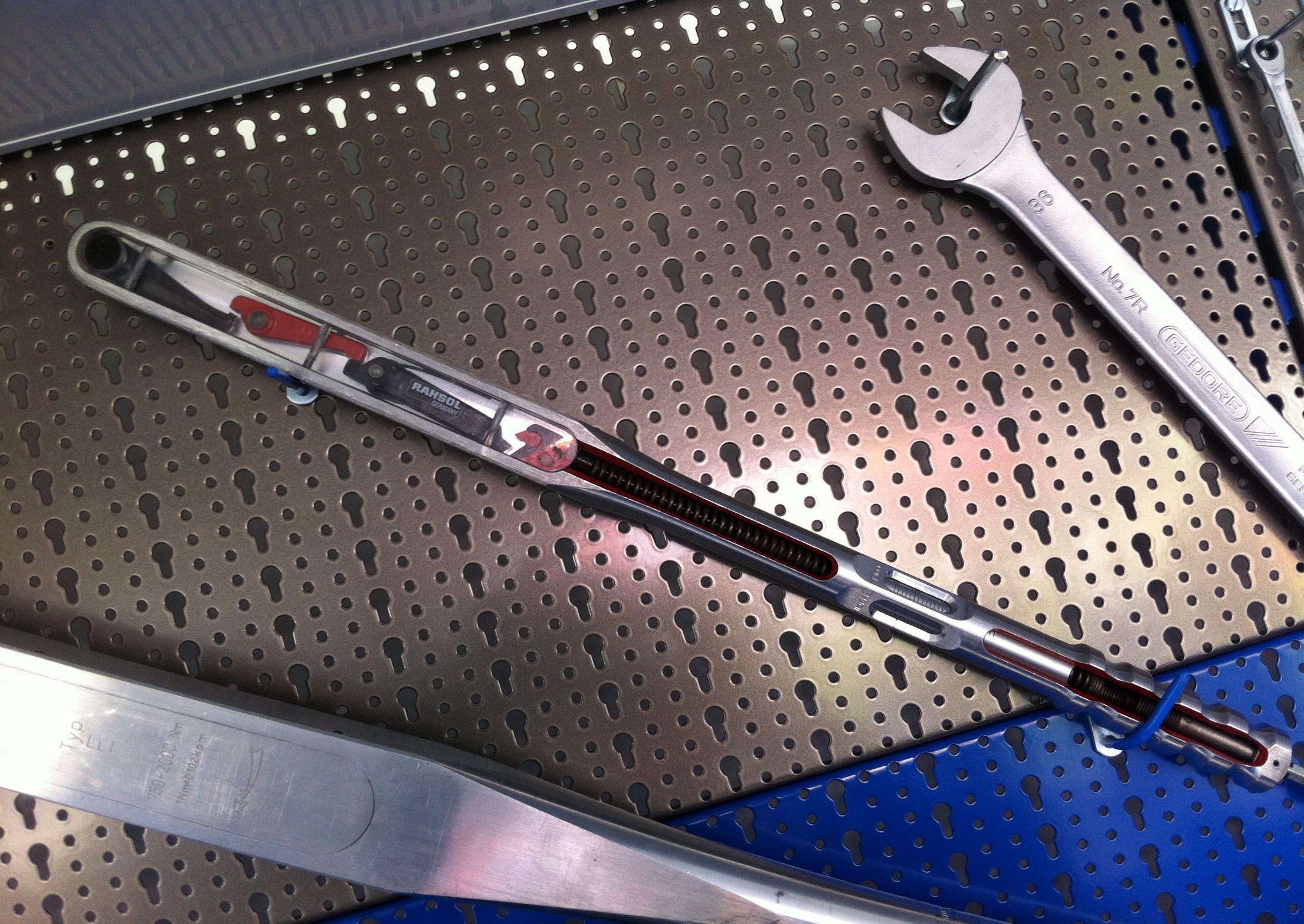 Momentsleutel
Na gebruik altijd terug zetten op nul NM
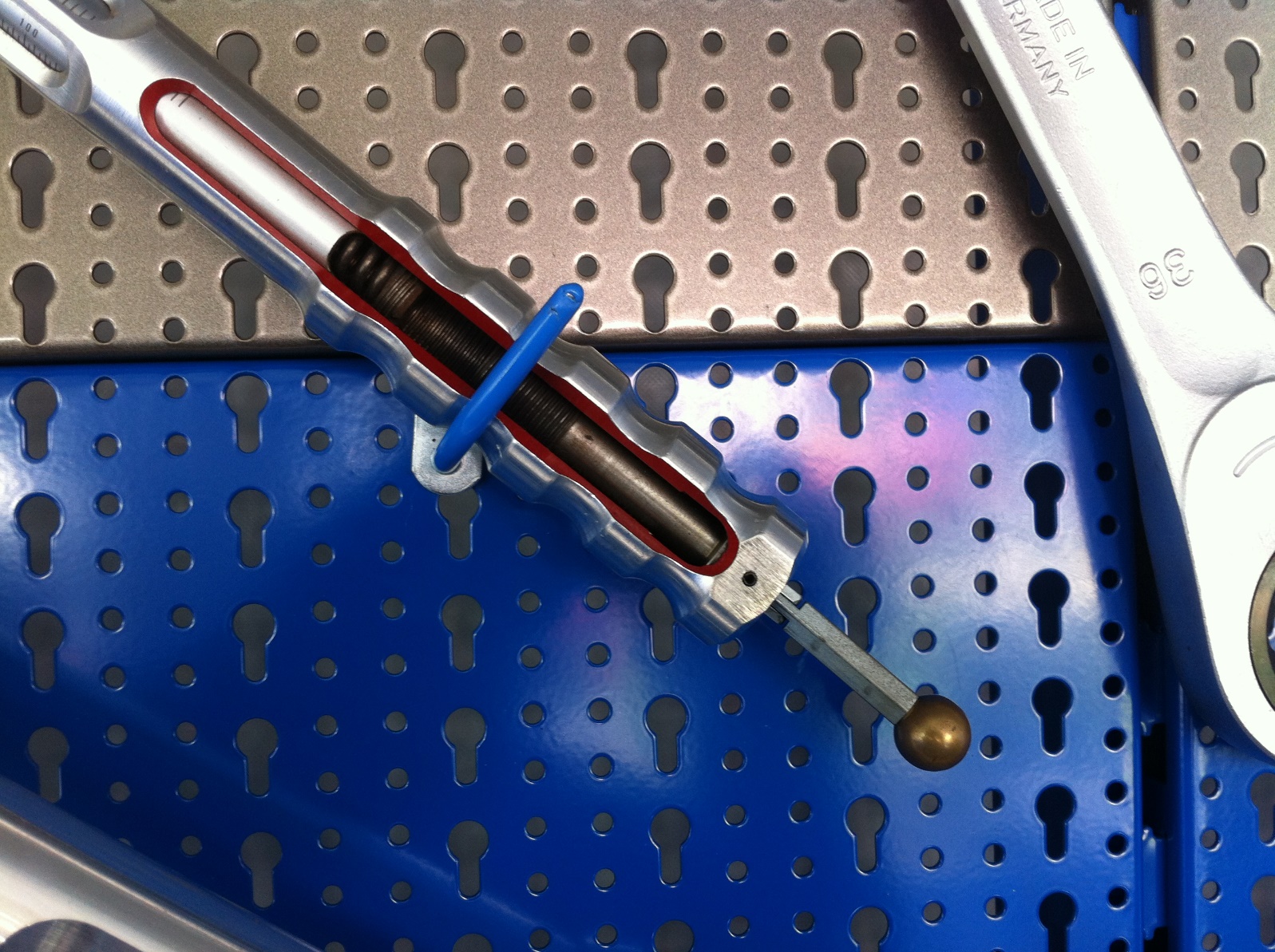 Momentsleutel
Verschillende momenten categorieën.
100/200Nm
200/400Nm, enz.
Dit is een veel gebruikte kleinere uitvoering
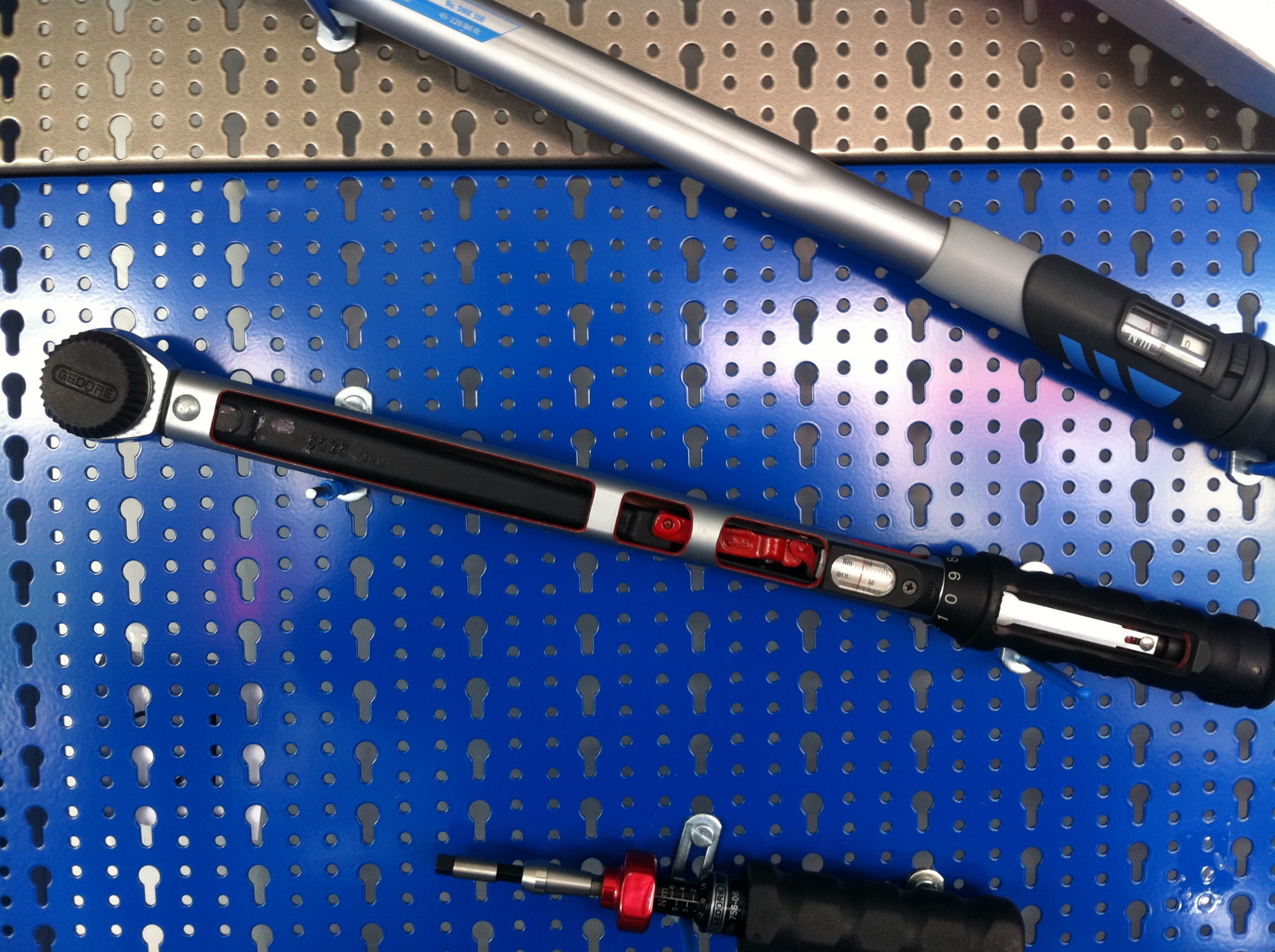 Momentsleutel
Momentvermeerderaars.
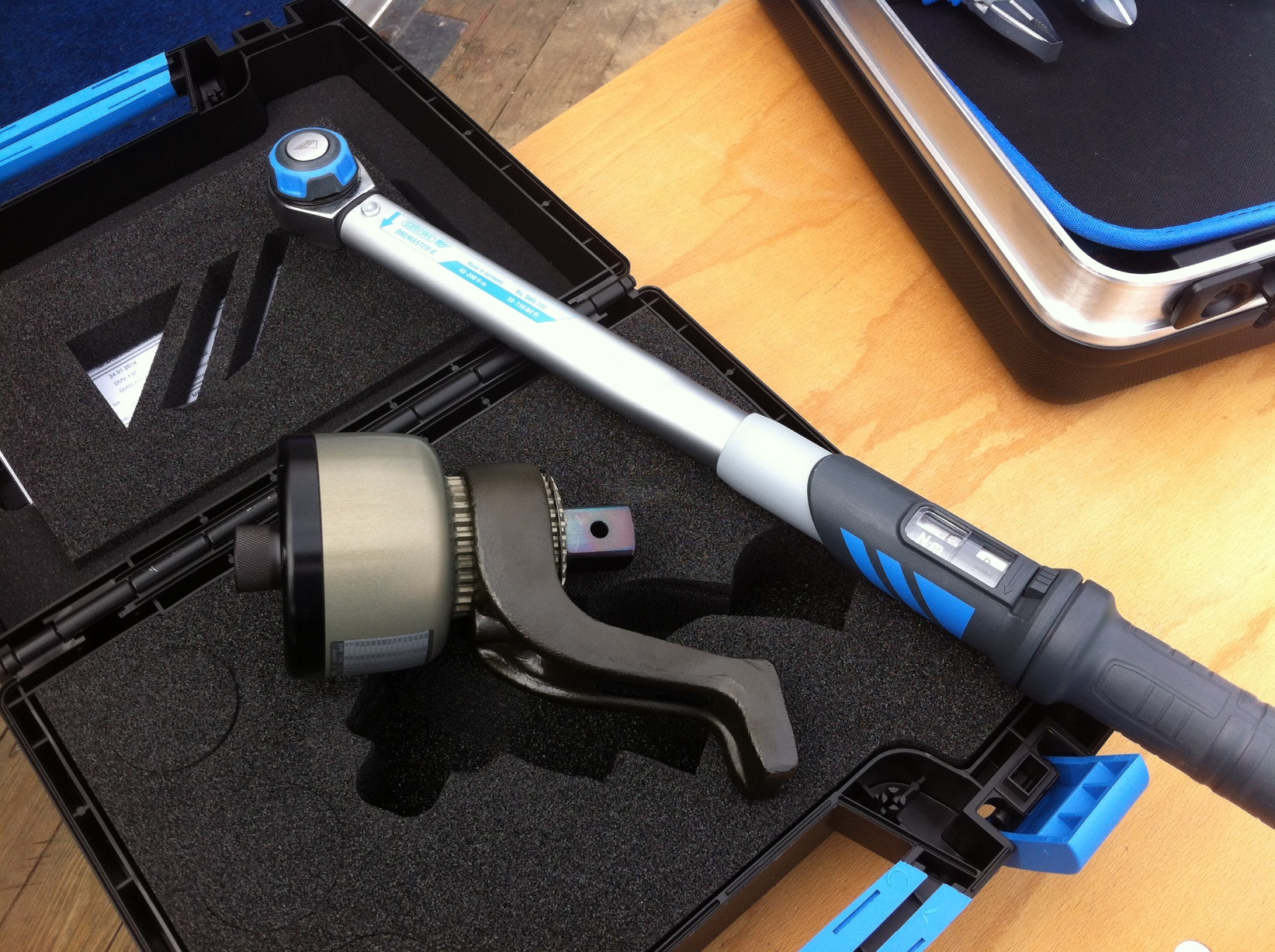